John Martinson Honors College
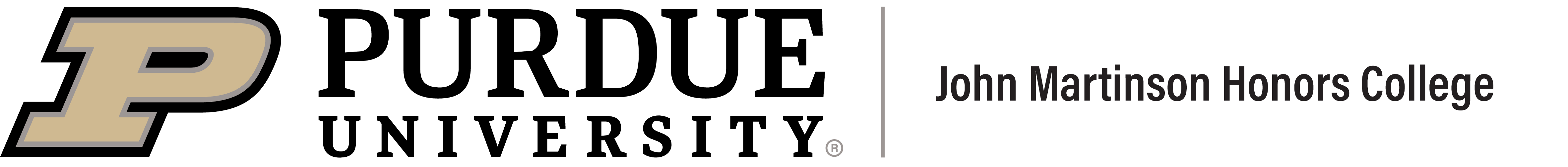 Name
Date
Purdue Brand Guidelines
Purdue Identity
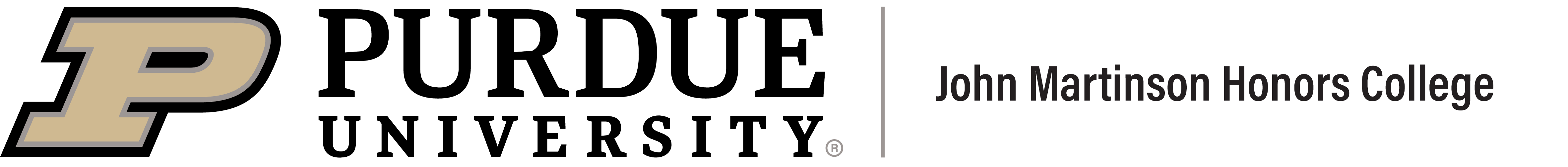 02
Purdue Brand Guidelines
Purdue Identity
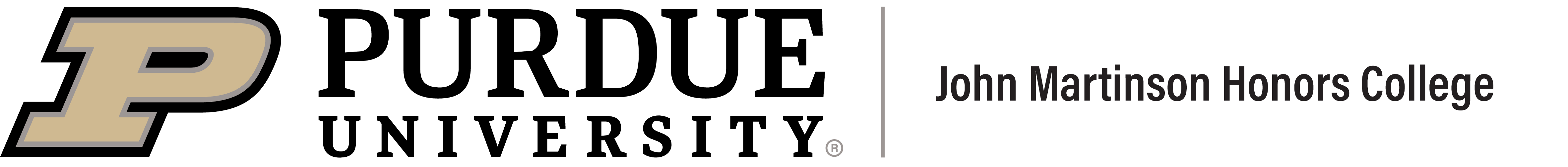 03
Purdue Brand Guidelines
Purdue Identity
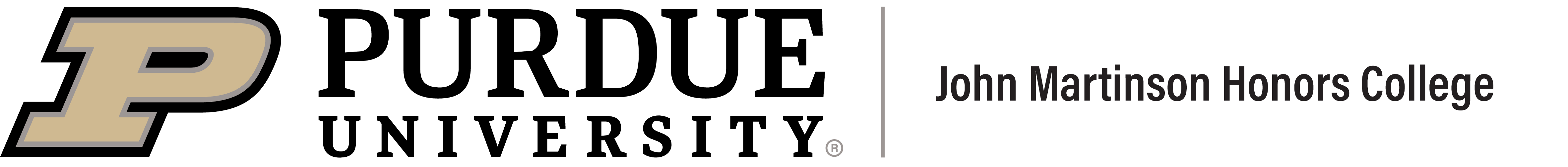 04
Purdue Brand Guidelines
Purdue Identity
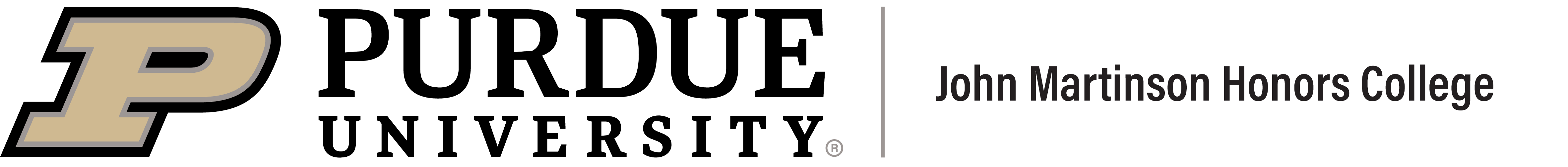 05
Purdue Brand Guidelines
Purdue Identity
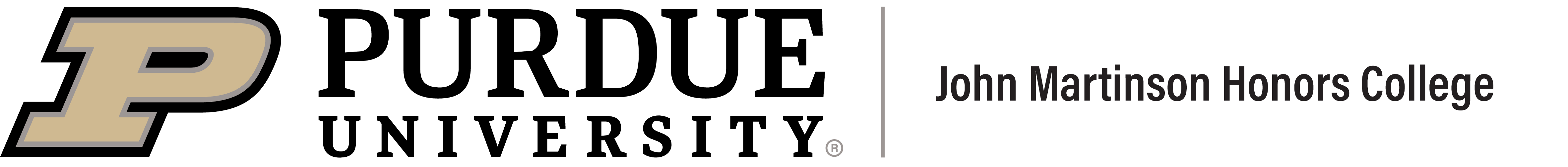 06
Purdue Brand Guidelines
Purdue Identity
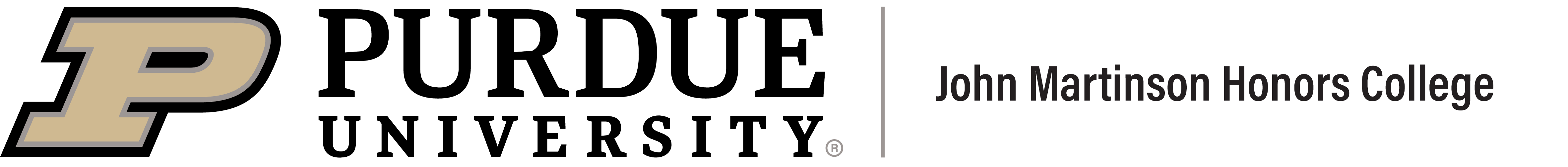 07
Purdue Brand Guidelines
Purdue Identity
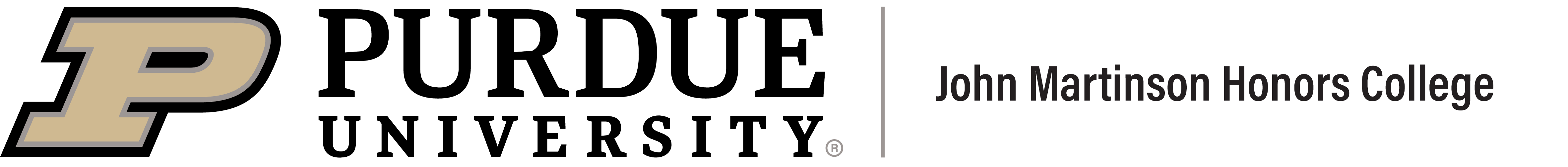 08
Purdue Brand Guidelines
Purdue Identity
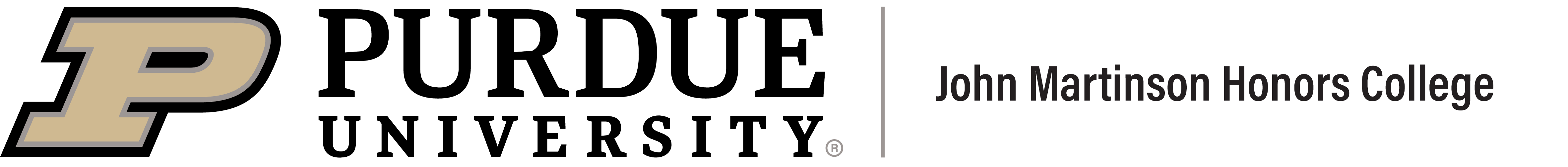 09
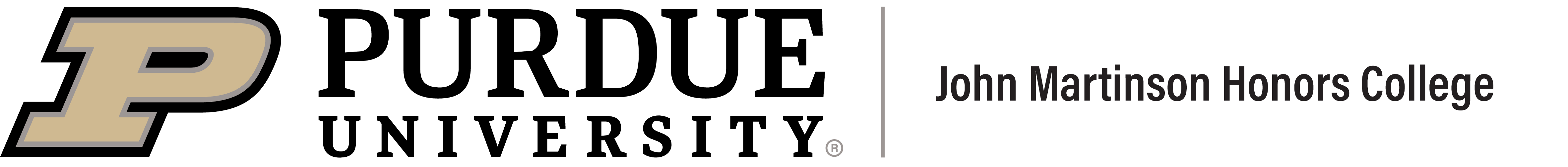 honors.purdue.edu
10